Panorama of scaling problems and algorithms
Ankit Garg
Microsoft Research India
Recent trends in algorithms, February 7, 2019
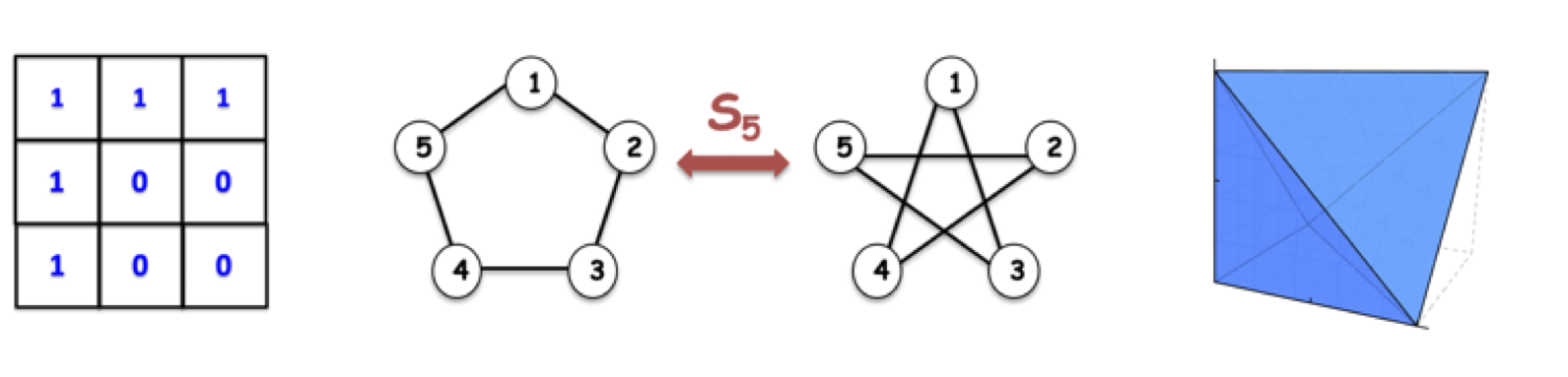 Overview
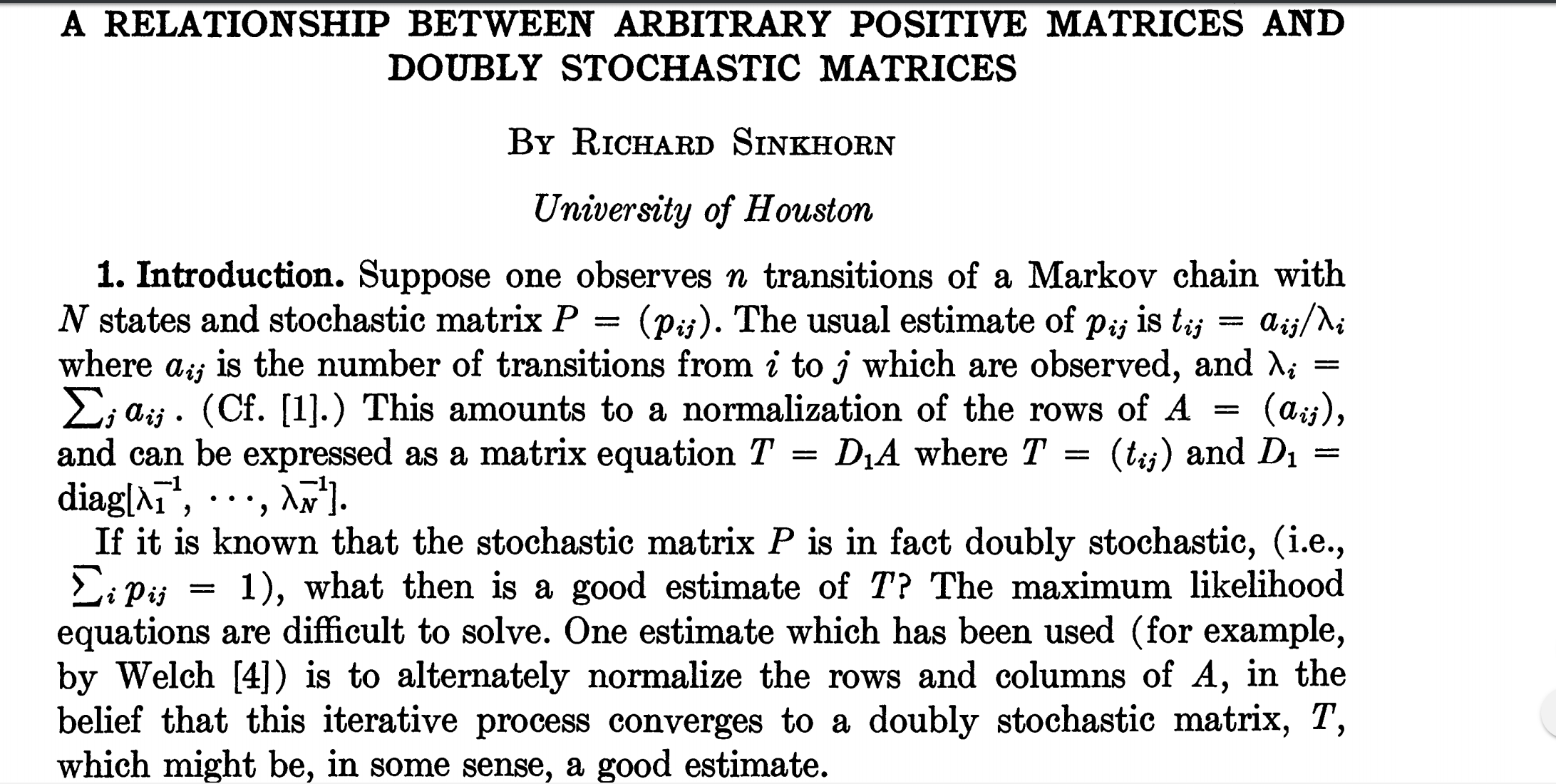 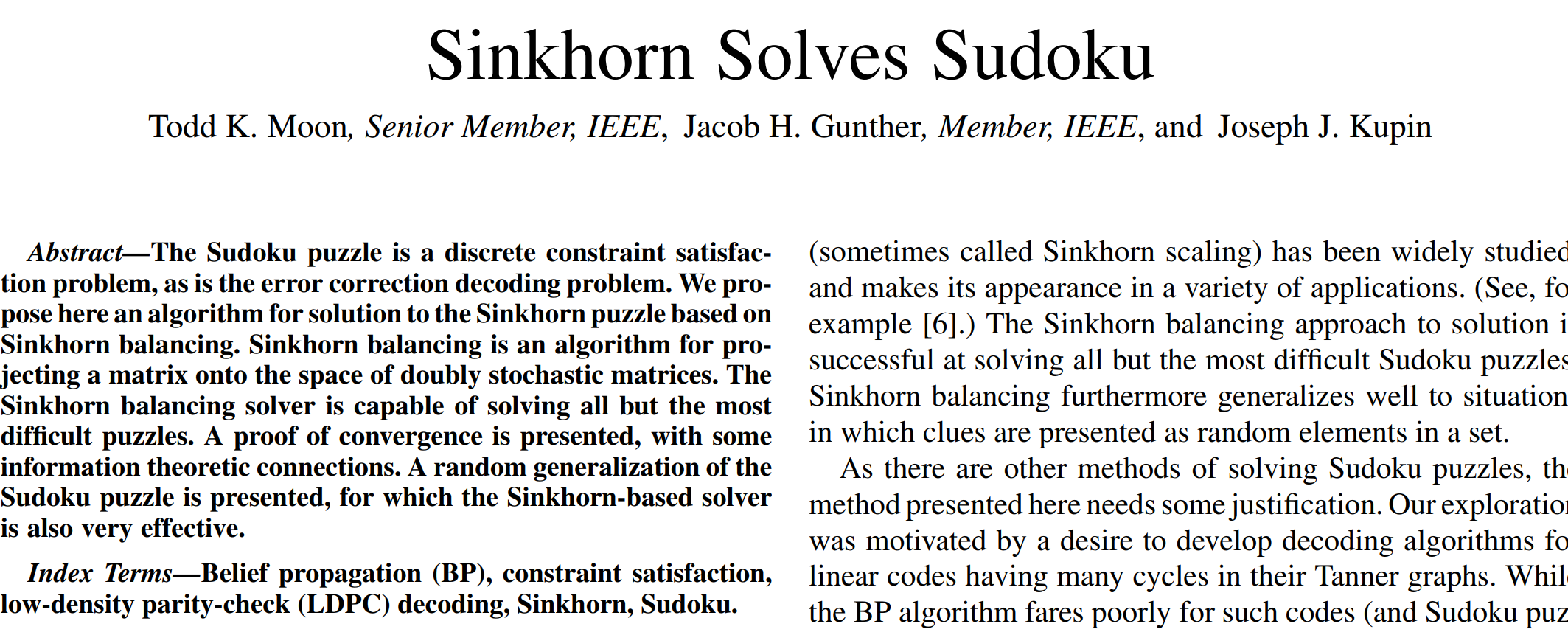 Overview
Generalized in several unexpected directions with multiple themes.
Analytic approaches for algebraic problems.
Special cases of polynomial identity testing (PIT).
Isomorphism related problems: Null cone, orbit intersection, orbit-closure intersection.
Provable fast convergence of alternating minimization algorithms in problems with symmetries.
Tractable polytopes with exponentially many vertices and facets. Brascamp-Lieb polytopes, moment polytopes etc.
Outline
Matrix scaling
Operator scaling
Unified source of scaling problems
Even more scaling problems
Matrix scaling: Sinkhorn’s algorithm, analysis and an application
Matrix Scaling
Analysis
Analysis
Much faster scaling
[Allen-Zhu, Li, Oliveira, Wigderson 17]; [Cohen, Madry, Tsipras, Vladu 17]: Near linear time matrix scaling.
Box constrained Newton’s method.
Laplacian linear system solvers.
Application: Bipartite matching
[Speaker Notes: Alternate algorithm for bipartite matching albeit slower. And does not even find the perfect matching.]
Another algorithm: Matching
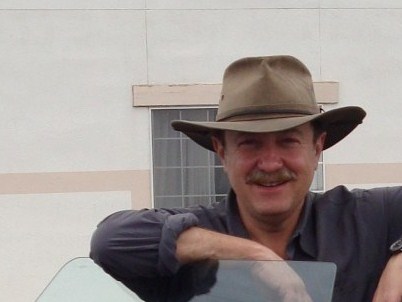 [Speaker Notes: Probably not – seems bizarre to ask such a question. Gurvits asked this question and went on this quest in 2004.]
Operator scaling: Gurvits’ algorithm and an application
Operator scaling
Operator scaling
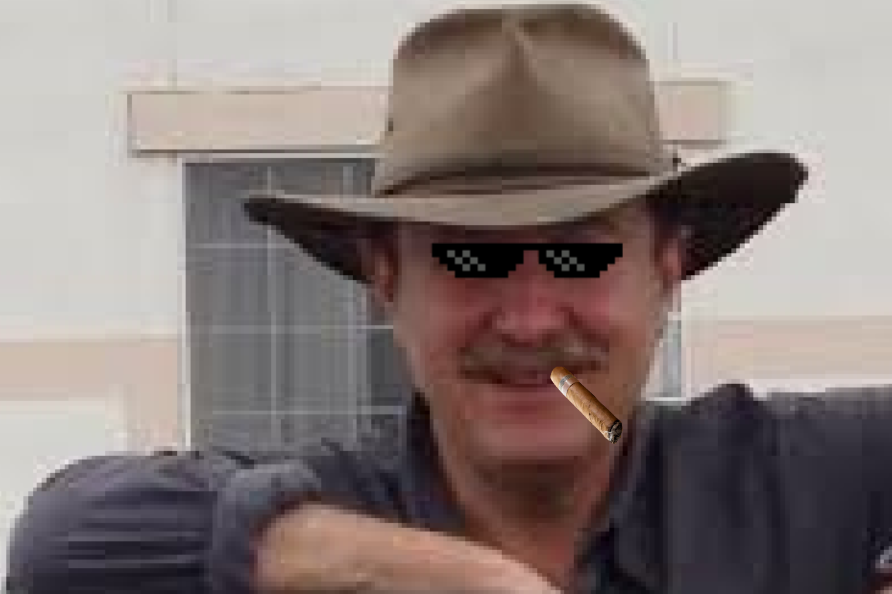 [Speaker Notes: What is the connection of this weird analytic question to Edmonds’ problem? Why to even expect such a connection? Just because matrix scaling solves a special case of Edmonds’ problem and operator scaling is a generalization with the same input type as the general case of the Edmonds’ problem. Gurvits made this amazing leap of faith.

Have to give it to Gurvits for trying this radical approach to PIT. Of course, I haven’t even talked his proof of the Van Der Waerden conjecture using these ideas.]
Gurvits’ algorithm
Gurvits’ algorithm
Non-commutative singularity
Non-commutative singularity
Analysis
[Speaker Notes: Will look at the analysis and see what niceness properties we need.
Cheating: not mentioning the decrease in the first normalization step.
Gives convergence in n^2 log(n) iterations. Sorry was hiding log factors all along.]
Analysis for algebra: source of scaling
Linear actions of groups
Orbits and orbit-closures
Orbits and orbit-closures
Connection to scaling
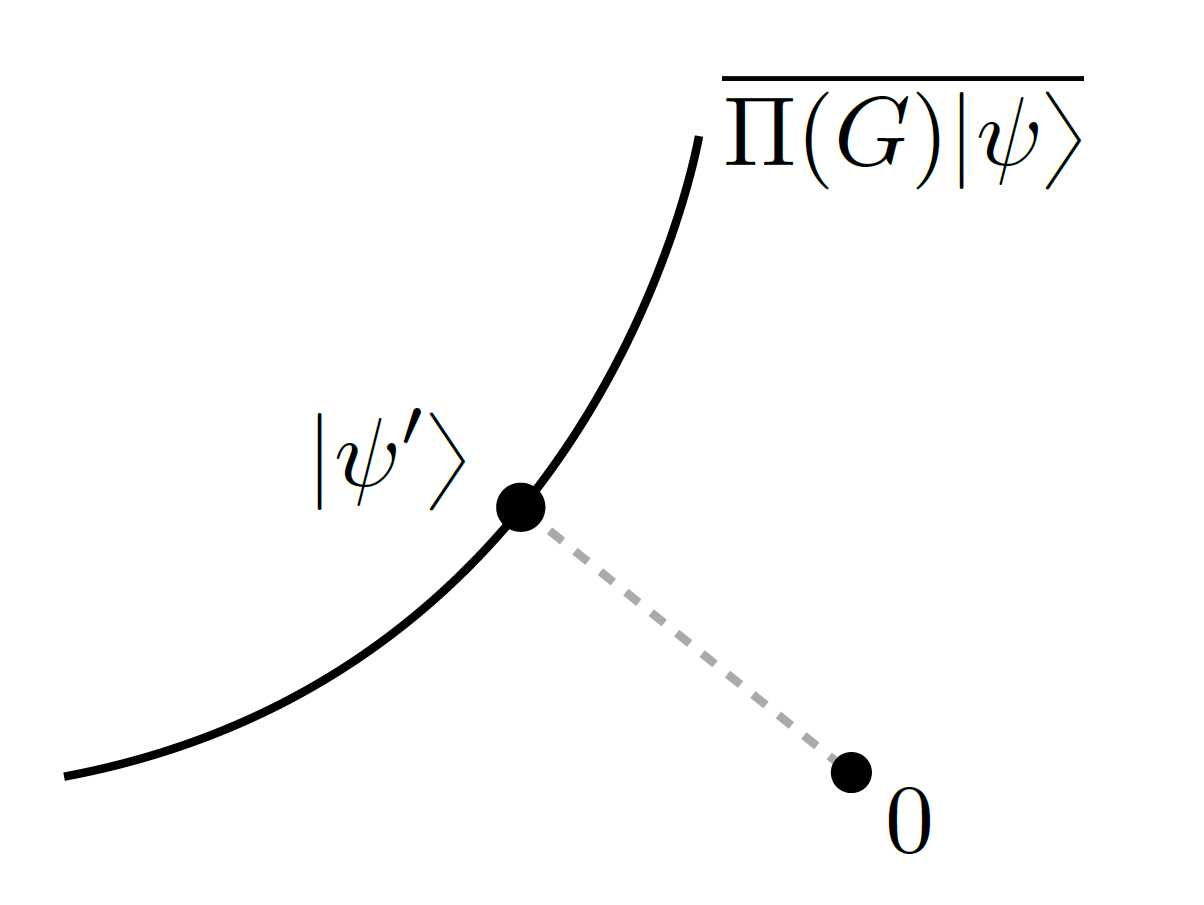 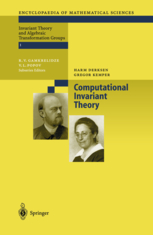 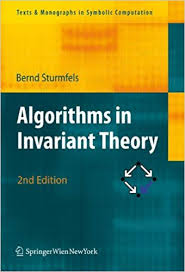 [Speaker Notes: In case you are wondering about this shady patchwork – I stole this image from Michael’s thesis and had to patch it up to convert from quantum to classical language.

The optimization problem is non-convex in the Euclidean space but satisfies a different notion of convexity called geodesic convexity. More in Michael’s talk and Rafael’s talk in the afternoon.]
Conclusion and open problems
Scaling problems: natural optimization problems with symmetries.
Analytic tools for algebraic problems.

Scaling problems involving commutative groups: convex optimization. Near linear time algorithms?
Non-commutative groups: geodesically convex optimization. Polynomial time algorithms?
More applications?
Thank You
More scaling problems: interesting polytopes
Non-uniform matrix scaling
[Speaker Notes: Several algorithms known.]
Quantum marginals
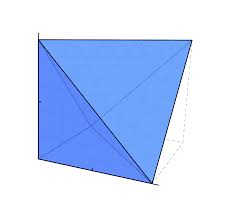